SURGICAL 
ENDODONTICS
DEFINITIONS
Surgical procedure related to problem of the pulpless or periodontically involved tooth,requiring root amputation and endodontic therapy.
                                                       (John.I.Ingle)


    Removal of tissues other than the contents of the root canal space to retain a tooth with pulpal and / or periapical involvement.
                                                        (Franklin Weine)
2
RATIONALE
Rationale for  surgical endodontic treatment of a tooth is to attain a bacterial tight seal of root cannal by means of a filling placed in a retrograde fashion in the root canal.
3
OBJECTIVES
When an orthograde root cannal filling is expected to be ineffective or fail usually because of complication during conventional treatment
When conventional treatment has failed
      due to presence of apical pathology refractory to conservative treatment may contain bacteria capable of substaining a periapical disease process independent of root cannal
Root inspection for knowing etiology of endodontic failure,fracture,accessory cannals,etc.
4
INDICATIONS
Ineffective conventional treatment.
Long post in Root Canal.
Procedural Error:
Instrument fragmentation
Non-negotiable ledging
Root perforation 
Symptomatic overfilling
External Root Resorption.
Root Fracture
5
Anatomic Deviations:
      Eg:    Root dilaceration
              
Open apex
Biopsy
Corrective surgery:
Root resorption defects
Root caries
Root resection
Hemisection
Bicuspidization
6
Replacement surgery:
Intentional replantation
Post-traumatic
Implant surgery:
Endodontic
Osseointegrated
Exploratory Surgery
7
CONTRAINDICATIONS
These are few contraindications for
endodontic sugery. Most conditions that
would eliminate surgery as a treatment
options are temporary and once corrected
surgery can be performed.
Can be classified into:
Absolute contraindications
Relative contraindications
8
Absolute Contraindications:
Periodontal health of tooth:
       Most important factor in consideration.
       Periodontal pocket and Tooth mobility are two key
       elements that a surgeon must consider.
Patient health consideration:
       In most cases systemic diseases do not perclude
       endodontic surgery.
       Conditions that perclude the patient from surgery are:
       Eg: Leukaemia,Neutropenia,Uncontrolled        diabetes,Recent cardiac surgery.
9
Patient’s who recently had radiation
treatment of jaw are contraindicated for
surgery because radiation reduces blood
circulation to the bone leading to
osteoradionecrosis.
10
B. Relative Contraindications:
 Patients on Anticoagulent therapy
First trimester of pregnancy
Anatomic consideration
	These factors should be considered before surgery. A good illumination and high magnification has greatly reduced there concern.
11
Conditions:
Proximity to neurovascular bundles.
    Eg: In mandibular premolar and first molar      	region presence of mental foramen.
		In mandibular second molar region 	mandibular canal is present.
Proximity to maxillary sinus.
Greater palatine nerve and vessels.
12
d) Short root length in which removal of root
     apex further comprises the prognosis.

Miscellaneous:
Non restorable teeth
Vertical fracture tooth.
13
CLASSIFICATION
To establish drainage
Incision and drainage
Trephination
Radicular Surgery
Apical curettage
Apicoectomy
 Corrective Endosurgery
Correction of perforation
Correction  of resorption
14
c) Correction of fracture instruments
	d) Pulpoperiodontal problem correction
	e) Reimplantation
15
BASIC  PRINCIPLES  FOR  DOING ENDOSURGERY
Determines severity of infection
Evaluate host defense mechanism
Treat infection surgically
Support patient medically
Prescribe correct antibiotics
Evaluate patient  frequently
16
TENETS OF HALSTED
Gently handle tissue during surgery.
Sharp incision on healthy tissue.
Follow asepsis throughout the surgery.
Do haemostasis preoperative and postoperative.
Proper suturing using fine non-irritating suture material.
Avoid dead space.
Avoid wound tension.
Rest.
17
PATIENT EVALUATION AND MEDICATION
Preoperative consultation
Necessary inform consent that patient give to clinician after complete explanation of procedures.
Preoperative medication
An appropriate antibiotic and anti inflammatory drug and analgesic should be prescribed before and after surgery.
Oral rinse should be prescribed before and after surgery.
In case of anxious patients some sedatives should be given before surgery.
18
PRESURGICAL INVESTIGATIONS
RBC count.
Haemoglobin %.
Total Leukocyte Count.
Differential Leukocyte Count.
Erythrocyte Sedimentation Rate.
Prothrombin Time.
Bleeding Time.
Clotting Time.
Platelet Count.
Blood Glucose Level.
ELISA Test For HIV.
Bilirubin Test For Jaundice.
19
SURGICAL INSTRUMENTS
Examination instruments.
Incision Blades.
Elevation instruments.
Tissue retraction instruments.
Curettage instruments.
Osteotomy instrument.
Inspection instruments.
Retrofill carriers.
Retrofill pluggers.
Miscellaneous instruments.
20
11) Artery forceps.
12) Tissue holding forceps.
13) Suturing instruments:
Needles
Needle holder
Scissors
14) Suction tips.
21
22
EXAMINATION INSTRUMENTS
MICROEXPLORER
Specifically designed for microsurgery.
Has 2mm tip bent at 90 degrees on one end and 130 degrees on other end.
Short tip makes it easy to maneuver inside small bony crypt.
Useful for exploring the site of microleakage on resected root surface.
23
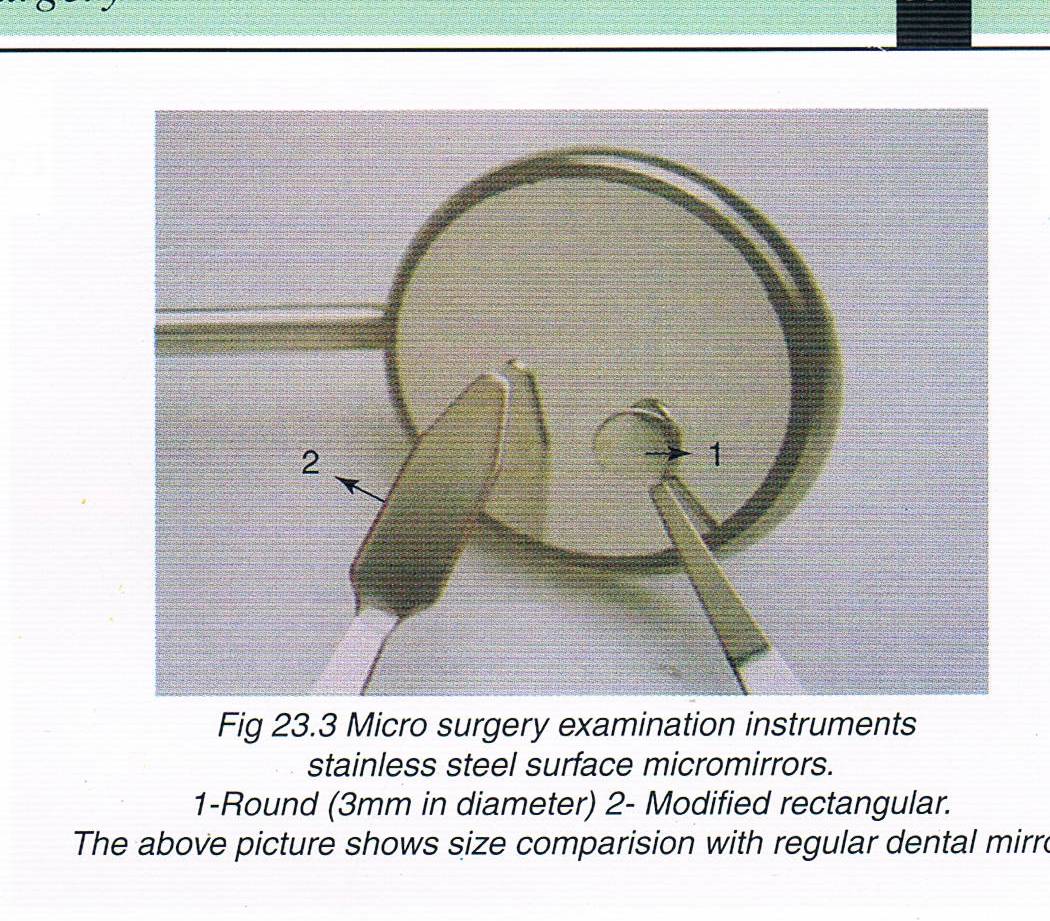 24
25
ELEVATION INSTRUMENTS
Soft tissue elevators designed to elevate the gingiva and tissue from underlying cortical bone with minimum trauma to tissue.
One end of instrument has thin,sharp triangular beak, and the other end has sharp rounded beak that varies in size. Unlike periosteal elevator new design incorporates thin sharp edges and points that allow the soft tissue to be elevated from the bone.
26
27
28
29
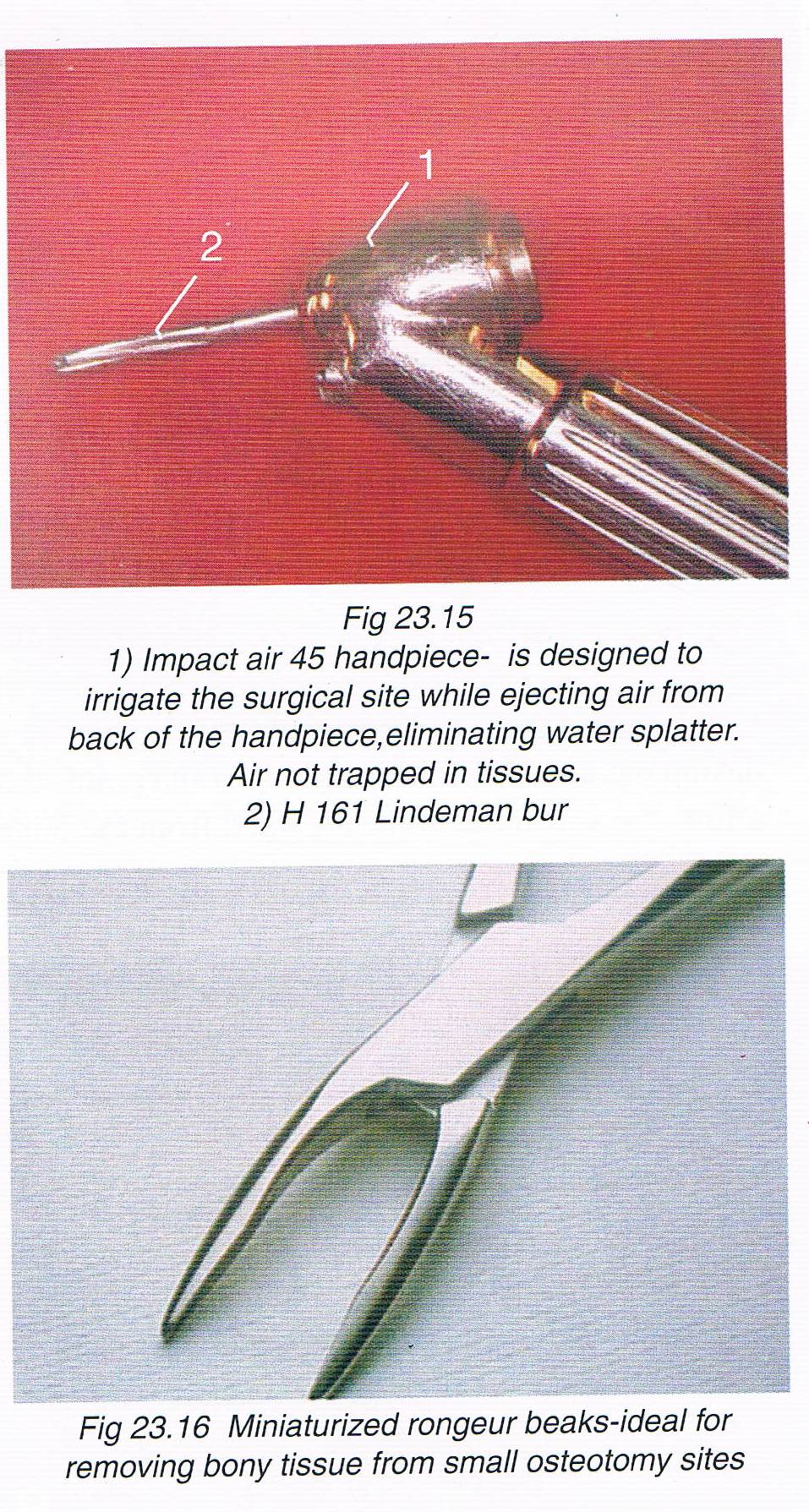 30
RETROFILLING CARRIERS
0.5mm diameter ball on one end and a 1mm wide blade on other.
Flat surface is designed to carry retrofilling material to retropreparation, ball end is designed for packing the material into the preparation.
31
32
33
34
35
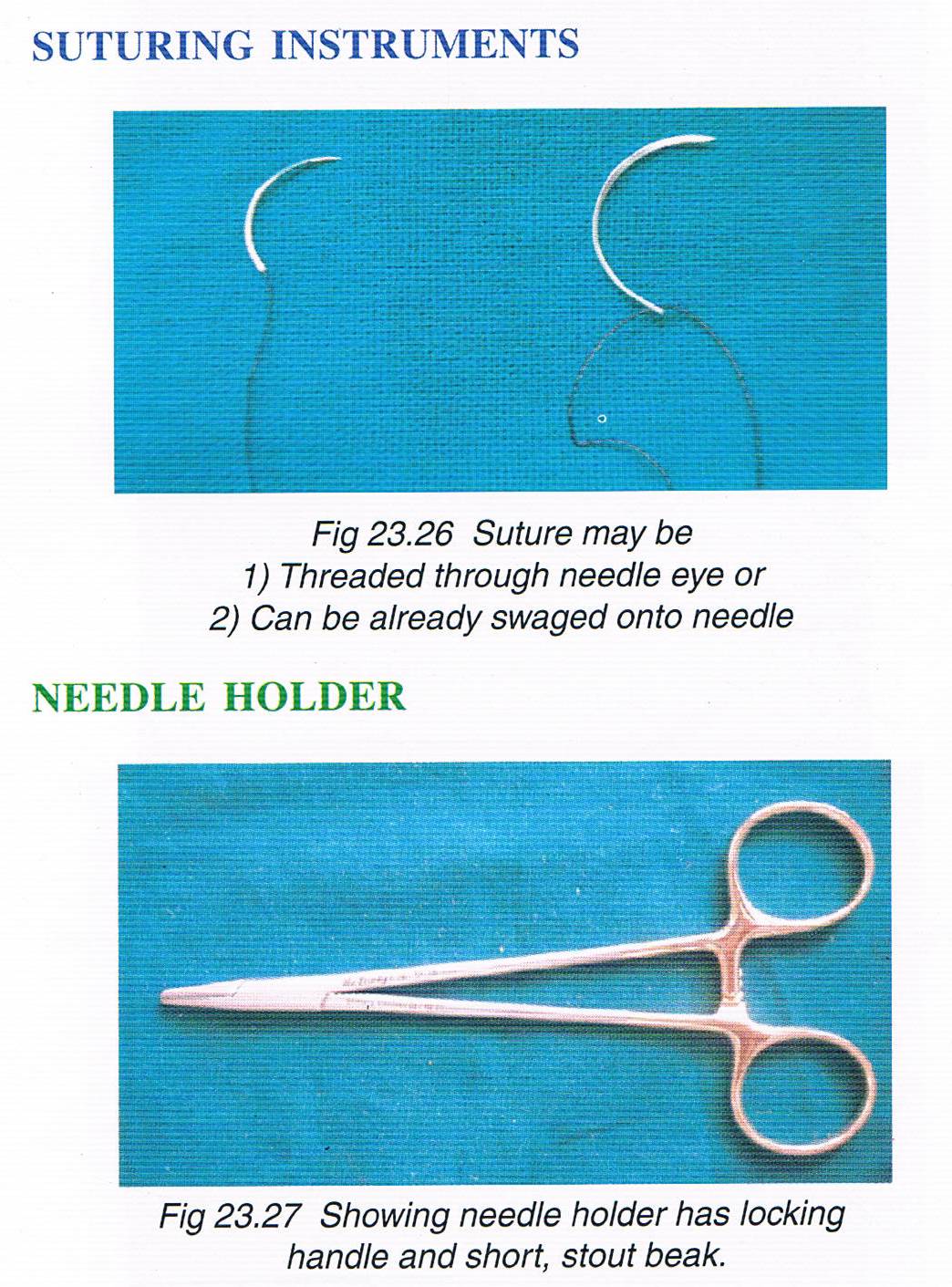 36
37
PRINCIPLES OF PERIRADICULAR SURGERY
Need profound local anesthesia and hemostasis
Surgical access, both visual and operative
Management of soft tissues
Management of hard tissues
Access to root structure
Periradicular curettage
Root-end resection
Root-end preparation
Root-end restoration
Soft-tissue repositioning and suturing
Post surgical care
38
LOCAL ANESTHESIA
OBJECTIVES:

To obtain profound and prolong anesthesia
To provide good haemostasis both during and after surgical procedure
39
SELECTION OF ANESTHETIC AGENT:
Local anesthetics with vasopressors are the main choice in surgical endodontic procedures to obtain profound anesthesia and optimal hemostasis.
Lidocaine with vasopressor adrenalin is the local anesthesia of choice for surgical procedures.
If amide is contraindicated, then ester agent, i.e. procaine, propoxicaine with levonprdeffrin is indicated.
Submucosal infiltration for hemostasis should be given with 30 gauge needle with the bevel towards bone and penetration just superficial to periosteum at the level of root apices.
       0.25-0.5ml should be injected slowly at a place.
40
SELECTION OF VASOCONSTRICTOR:
Purpose:
Influences duration of anesthesia
Haemorrhage control at the surgical site
DOSAGE OF ADRENALINE 
Varies according to surgical use
concentration:
		1:50,000   1:1,00,000  1:2,00,000
High concentration preferred as it produces long lasting effect
41
INJECTION SITE AND TECHNIQUE
For nerve block 2% lidocaine with 1:100000 or 1:200000 adrenaline is used
Local infiltration with 1:50,000 , 2%lignocaine HCL 15min before injection
Rate 1-2ml/min
42
43
HEMOSTASIS CLASSIFICATION
Mechanical agents(nonresorbable)
Bone wax
Chemical agents
vasoconstrictors
Ferric sulphate
Biologic agents
Thrombin
Absorbable hemostatic agent
mechanical agents
Calcium sulfate
44
Intrinsic action
Gelatin
Absorbable collagen
Microfibrillar collagen hemostasis
Extrinsic action agents
Surgicel
45
CLASSIFICATION OF SURGICAL FLAPS
Full mucoperiosteal flap
Triangular 
Rectangular
Horizontal
Trapezoidal
Limited mucoperiosteal flap
Semi-lunar/submarginal curved
Submarginal scalloped rectangular(Luebke-Ochsenbein)
46
PRINCIPLES AND GUIDELINES FOR FLAP DESIGN
In designing the flap the surgeon must take
into consideration various anatomic
feature,such as frenum muscle,the width of
Attached gingiva,bony eminence,crown
margins,supraperiosteal blood vessels of attached
gingiva which extend from alveolar mucosa and run
parallel to long axis of tooth lying in the reticular layer
superficial to the periosteum.
47
Avoid incision across major muscle attachment.
 Incision should be placed directly above healthy bone.
 Avoid incision in the mucogingival junction.
 Avoid incision over root eminence as gingiva over it is thin and frail.
 Incision shouldn’t extend beyond depth of vestibular sulcus.
Avoid horizontal and severely angled vertical incision:
Gingival blood supply occurs from supraperiosteal vessels which follow vertical course parallel to long axis of tooth.
Gingival fibers over crestal radicular bone are parallel to long axis of tooth
48
An incision made in the attached gingiva.
    With this technique atleast 2mm of attached gingiva must be retained to prevent mucogingival degeneration.
 The junction of horizontal sulcular and vertical incision should either include or exclude the involved interdental papilla.
 Incision should be placed and flaps repositioned over solid bone.
49
Requirements for successful flap design
One healthy tooth on either side of flap is needed
Flap should be sutured on a sound bone
Anatomical structure around the flap should be normal
Best  flap for endosurgery is full thickness flap
Length of flap should be enough so that it lies with out tension on solid cortical bone
50
Full mucoperiosteal flap
Triangular flap:
      1st described by Fischer  in 1940
       intrasulcular incision along with horizontal & 1vertical incision
        vertical incision usually placed towards the         midline.
         horizontal incision is submarginal curved incision placed along the crowns of teeth in attached gingiva.
51
52
Indications:
Maxillary incisors and posterior teeth
Only recommended flap for posterior teeth
   Advavtages:
Good wound healing
Ease of flap re-approximation
     Disadvantages
Limited surgical accesss
Difficult to expose the root apices of long teeth e.g maxillary & mandibular canine
53
Rectangular flap
      includes 2 vertical,horizontal,and intrasulcular incision.
        Indications
Mandibular  anteriors
Multiple teeth
Teeth with long roots
Lateral root repair
Large lesions
54
55
Contraindication
Posterior teeth
Advantages
Increased surgical accesss to root apex
Easier apical orientation
Disadvantages
Difficulty in approximation of flap margins.
Potiential of flap dislodgement is greater
56
Trapezoidal flap
    Described by Neumann & Eikan in 1940
   2 releasing incision with horizontal  intrasulcular incision at obtuse angle
Advantages
Blood supply maintained
To expose palatal root
Disdvantages
Wound healing by secondary intention
Not indicated for buccal and facial areas
57
58
Envelop flap
       single horizontal intrasulcular incision
        recommended for corrective endodontic surgery
Indications
For repair of perforation defects
For root resection
Advantages
Improved wound healing
Easy wound closure
Disadvantages
Extremely limited surgical access
59
60
Limited mucoperiosteal flap
Semilunar(Submarginal Curved)
      1ST given by Partsch
       also known as Partsch incision
       Formed by single curved incision
       Resemble a half moon
     NOT PREFERRED IN MORDERN ENDODONTIC
Indications
Aesthetic crown present
Trephination
61
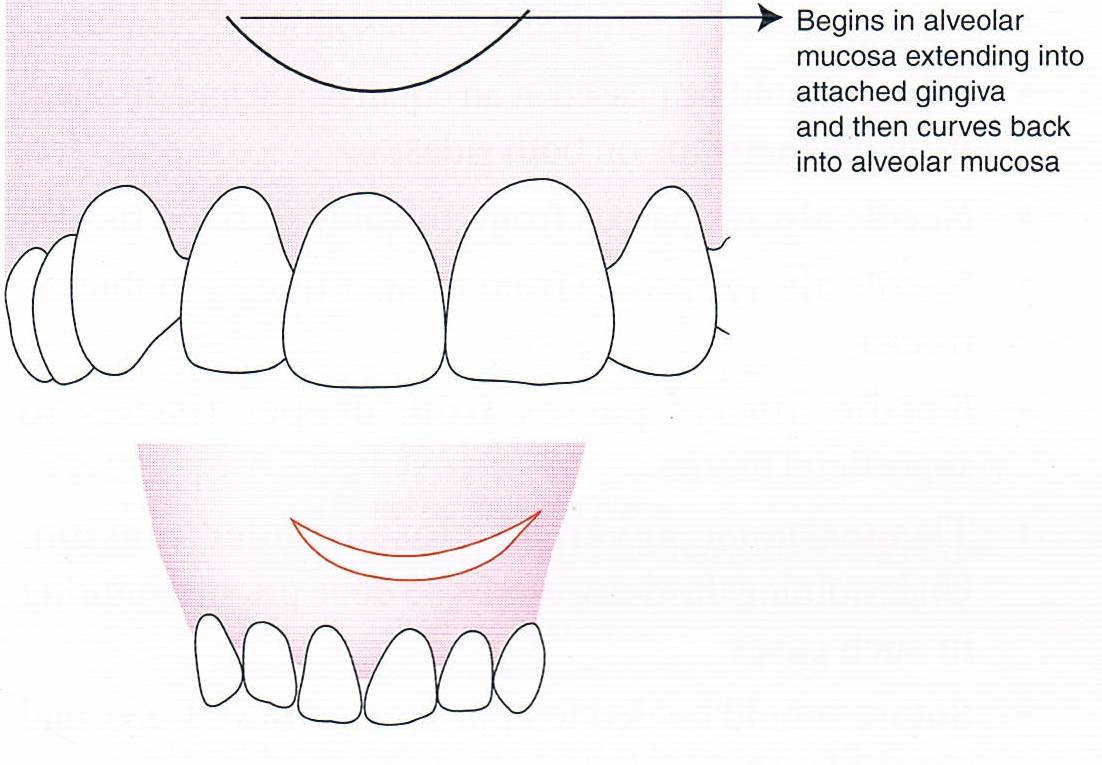 62
Advantages
Maintain integrity of gingival attachment
Reduces incision and reflection time
Disadvantages
Poor surgical access
Poor wound healing
Predisposed to stretching and tearing
Difficult to reposition
63
Submarginal Scalloped  Rectangular flap
      Also known as Ochsenbein-Luebke flap
       modification of rectangular flap
Flap design
Scalloped horizontal incision is given in attached gingiva
2 vertical incision on each side of surgical site
bone not exposed
Advantages
Marginal & interdental gingiva not involved
Ease of incision & reflection
Crestal bone not exposed
64
65
Adequate surgical access
Good wound healing
Disadvantages
Can’t be used in mandibular anterior region because of limited availability of attached gingiva width
Not indicated in gingival recession areas
Healing with scar formation
Flap shrinkage
66
Incision & Drainage
Procedure
When build up of exudate ‘pus’ is confined to hard tissue excruciating pain develops ,as the exudate penetrates the cortical plate swelling occurs pain diminishes
When swelling ‘points’that is localized into soft fluctuant palpable mass,it should be incised & drained
LA-block preferred over infiltration.More often topical anesthesia
Horizontal incision with no.11 or 12 B.P blade at the base of the fluctuant area – quick , sharp thrust of scalpel through the fluctuant mass down to cortical bone.
67
Trephination
Cortical trephination is a procedure involving the perforation of the cortical plate to accomplish the release of pressure from the accumulation of exudate within the alveolar bone
No.6 or 8 round bur used
Buccal approach .path of penetration should be in direct line to the periapical tissue surrounding the root apex.
68
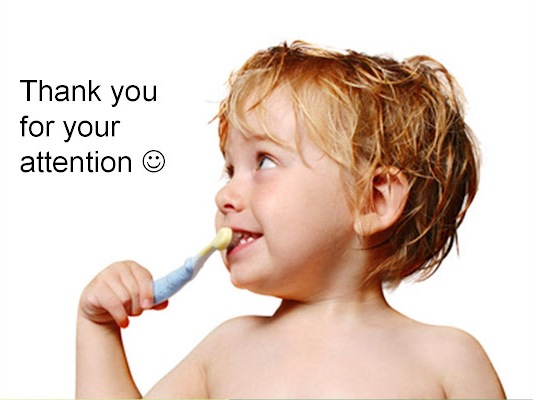